Сучасне і майбутнє Сумщини
Підготувала:
Сосєдка Катерина
Сумщина – рідна, батьківська домівка
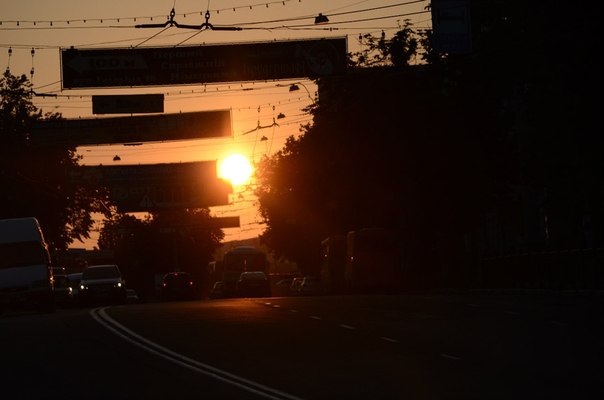 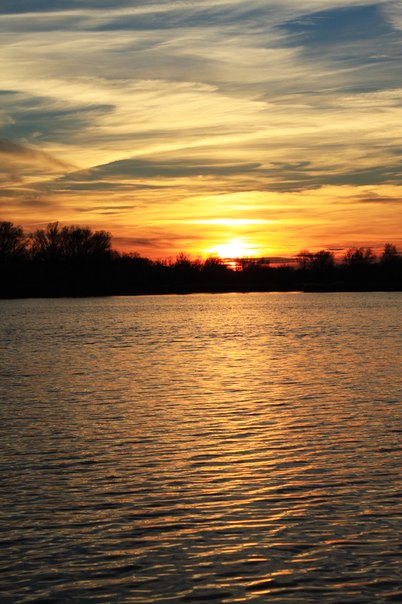 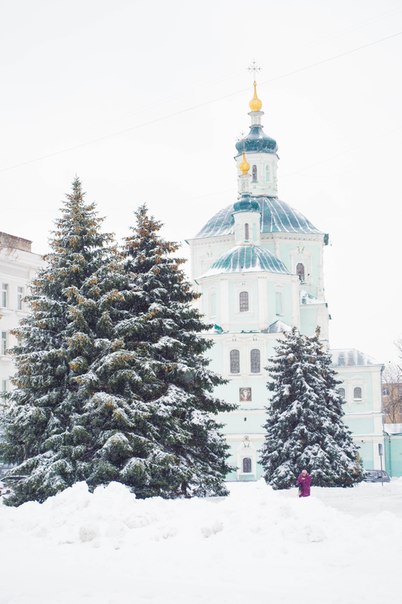 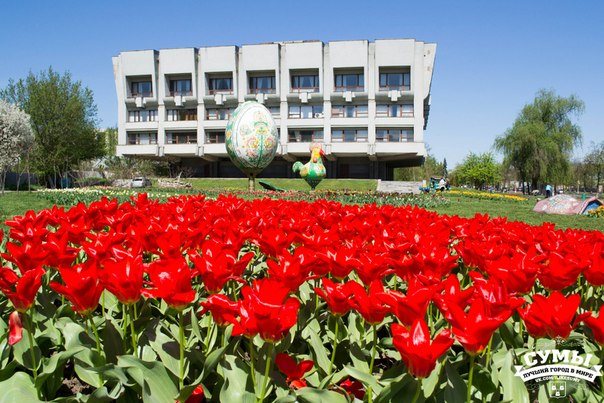 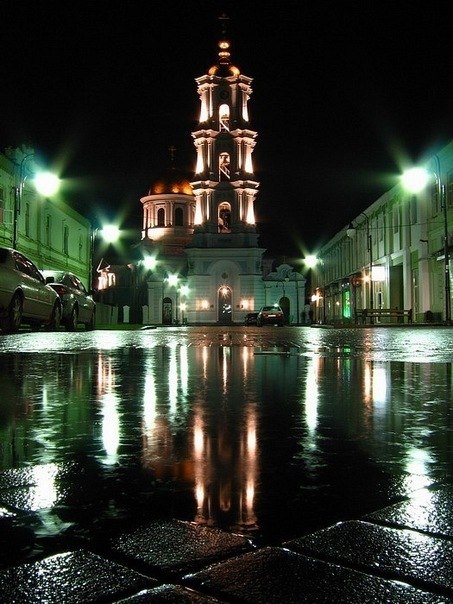 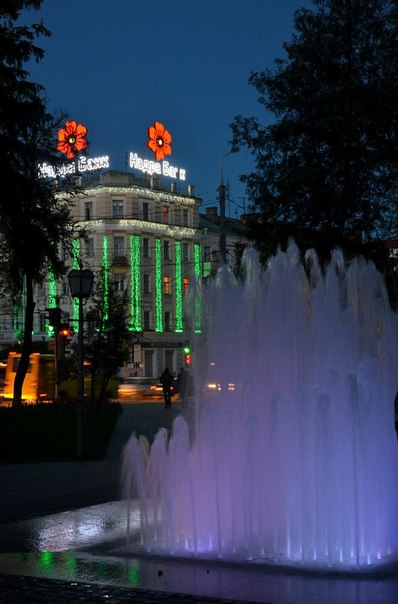 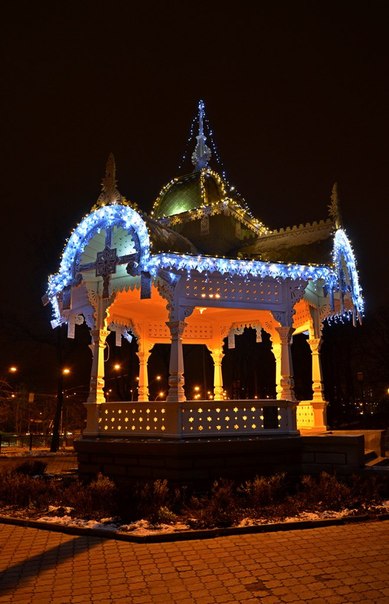 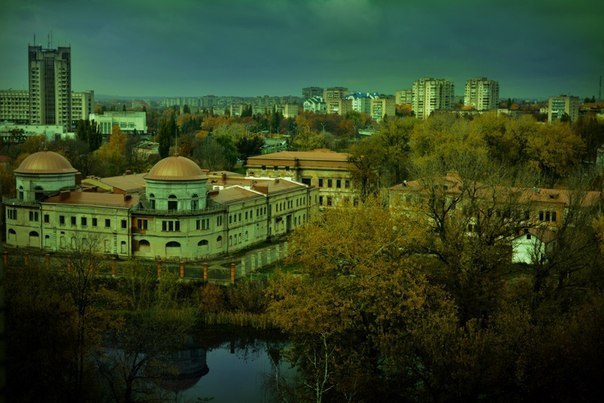 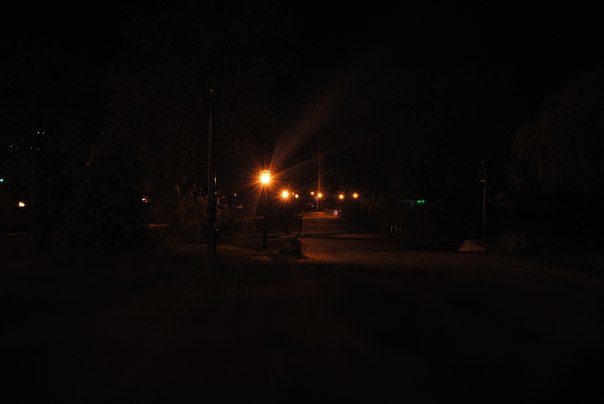 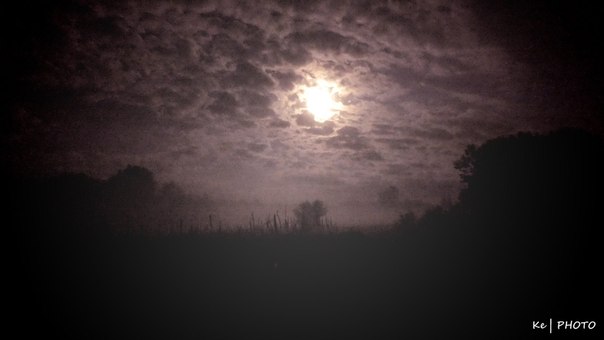 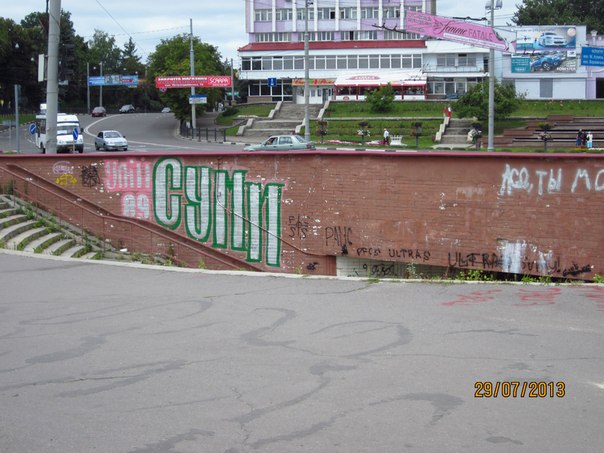 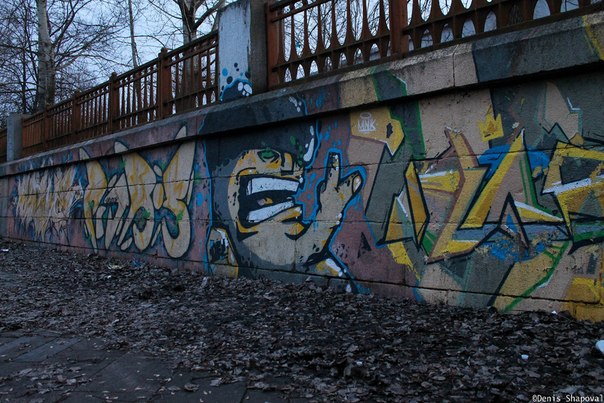 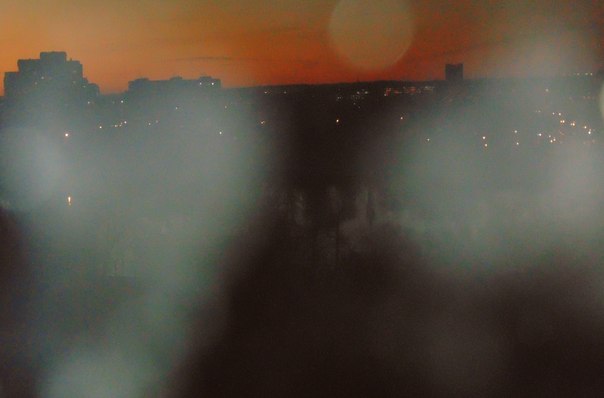 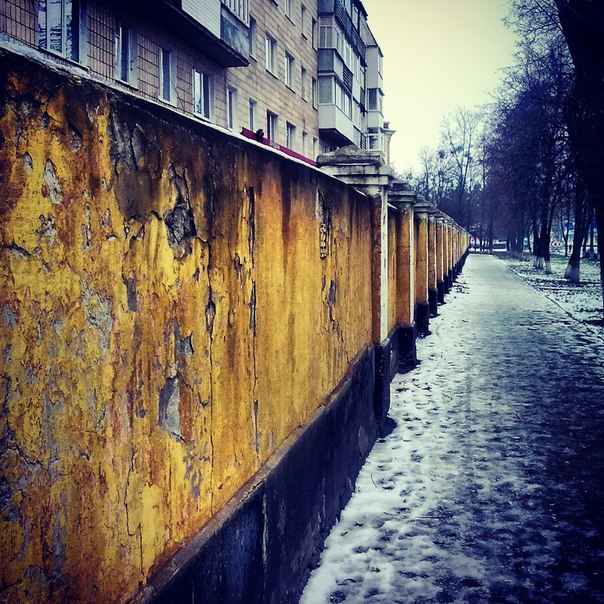 Питання майбутнього
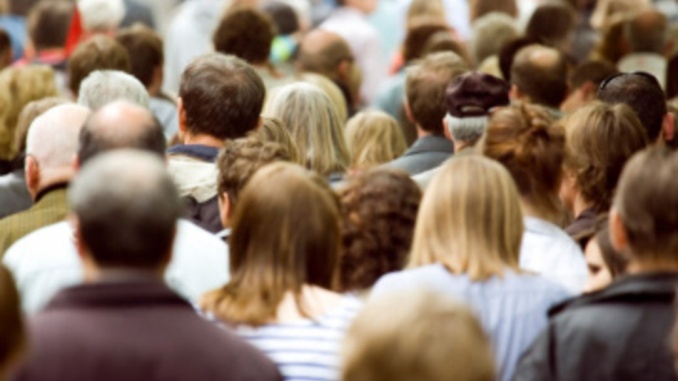 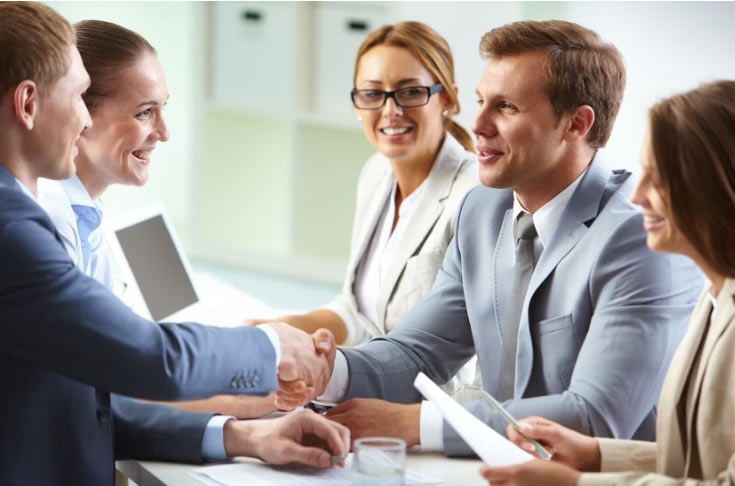 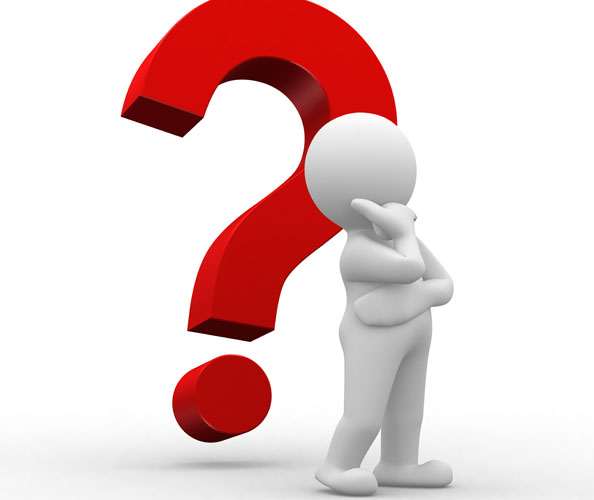 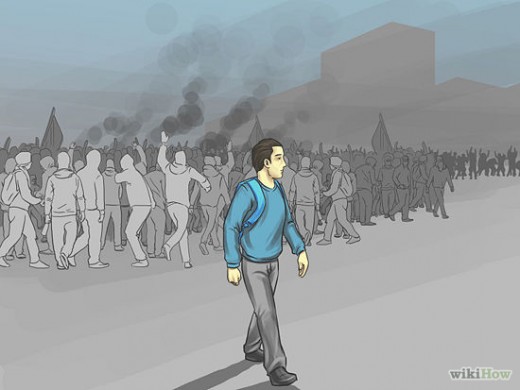 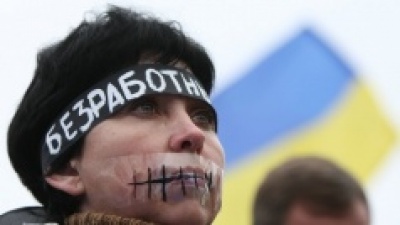 Я – людина і від мене залежить майбутнє !
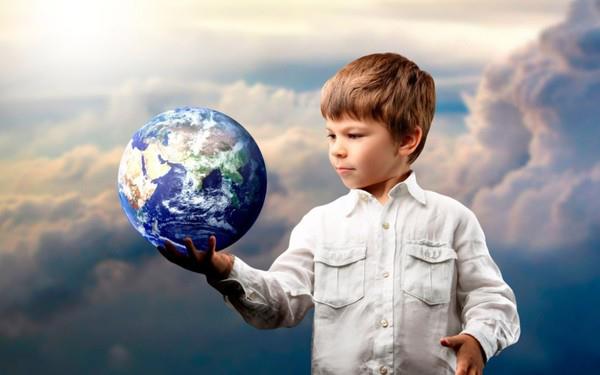 Перший крок – початок на шляху до змін
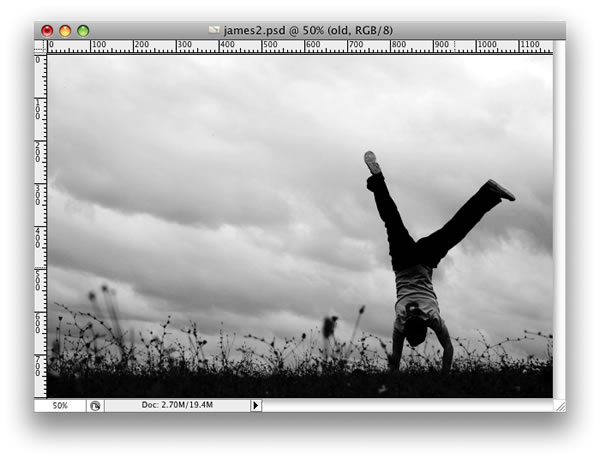 Мені хотілося б …
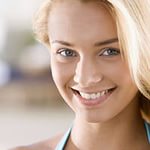 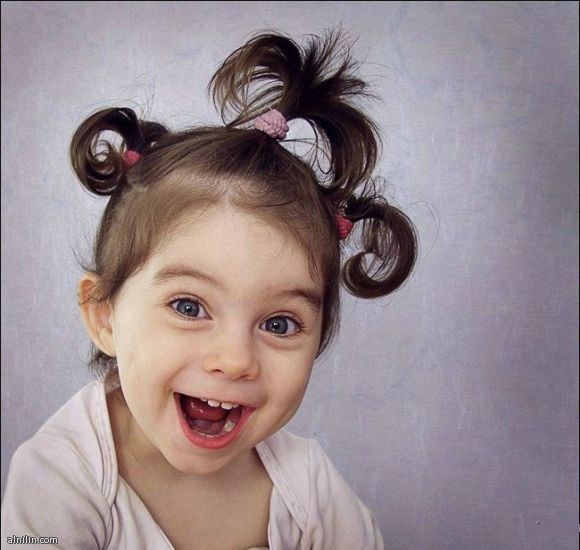 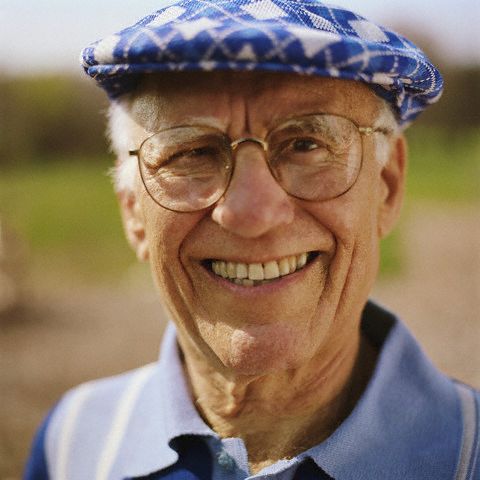 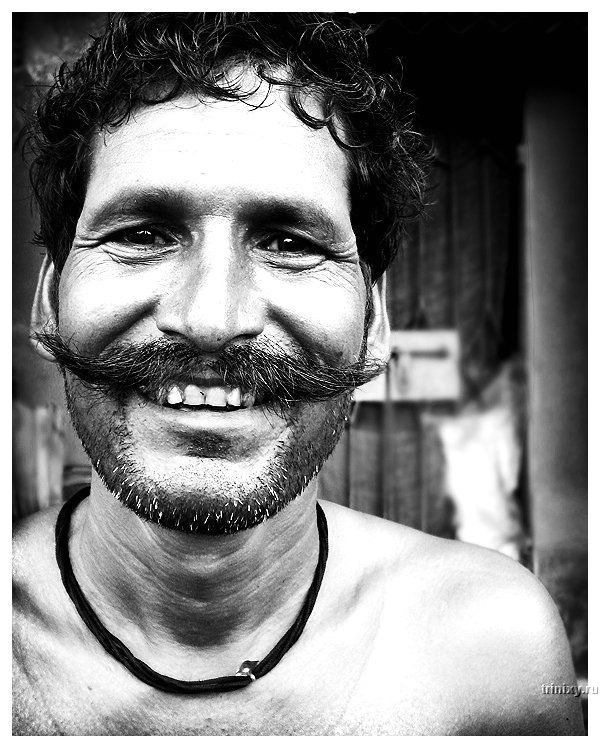 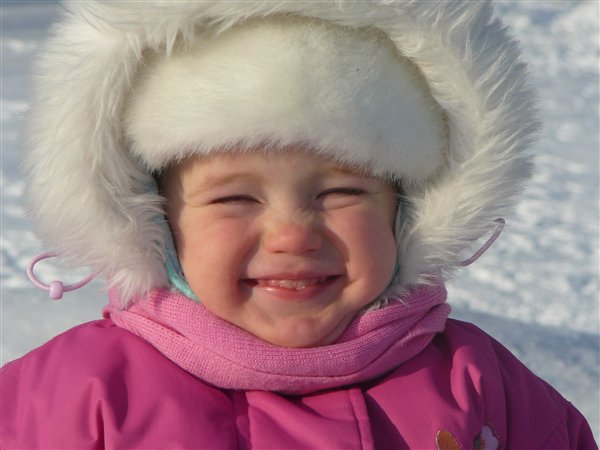 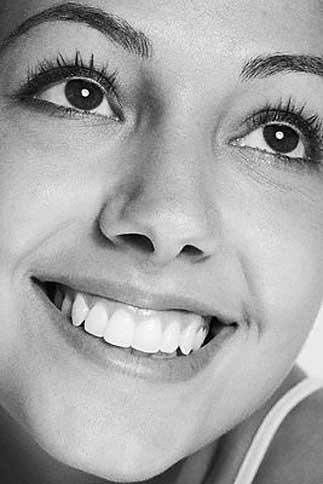 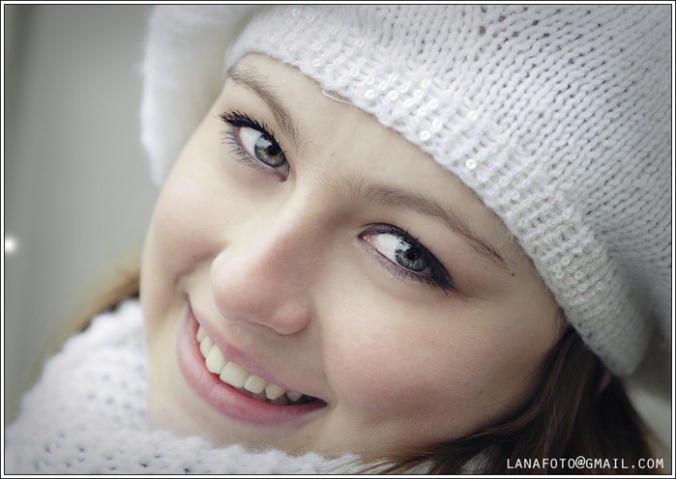 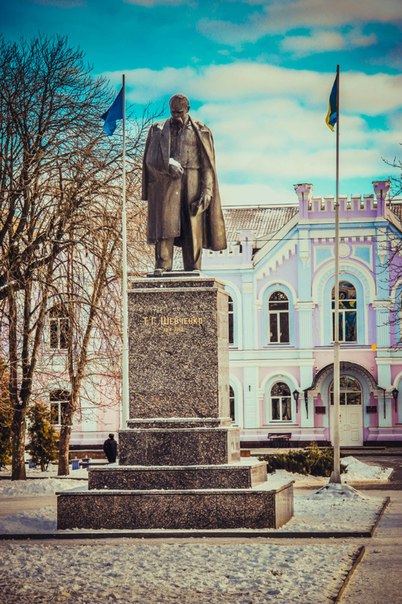 Мені хотілося б …
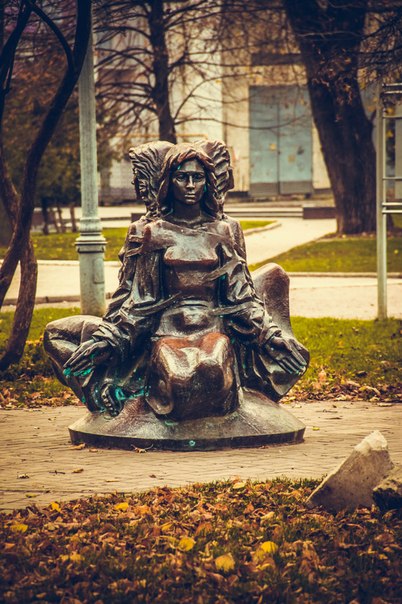 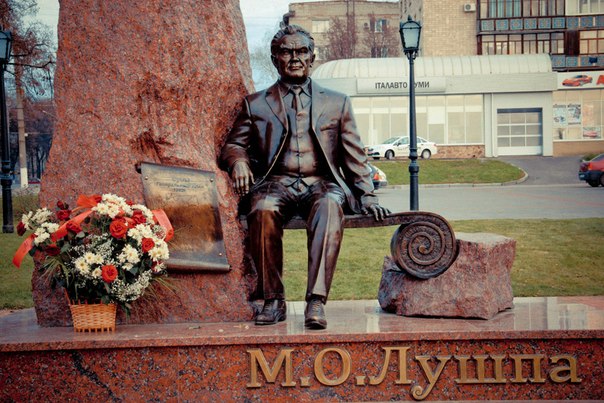 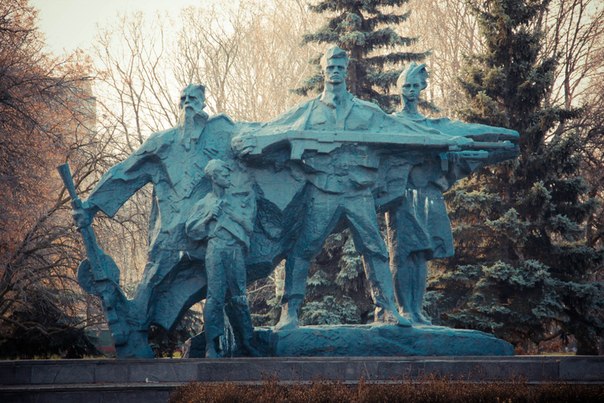 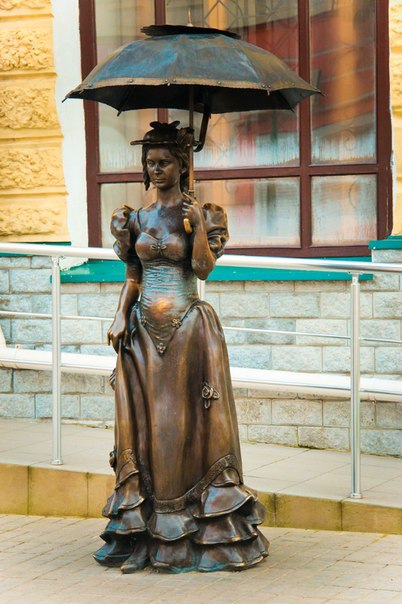 Мені хотілося б …
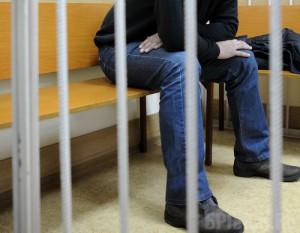 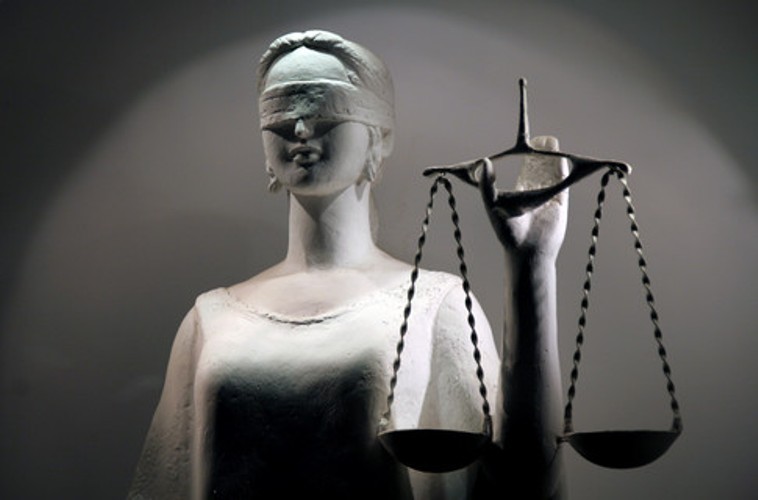 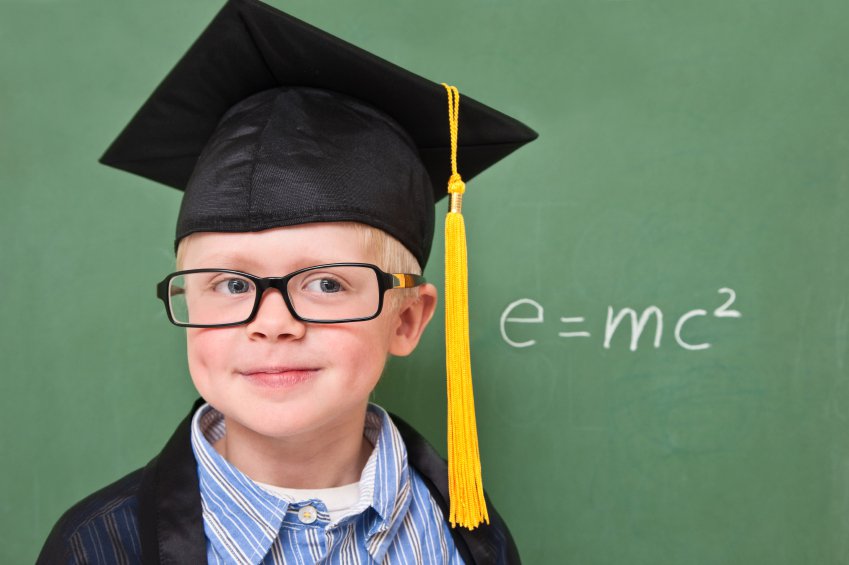 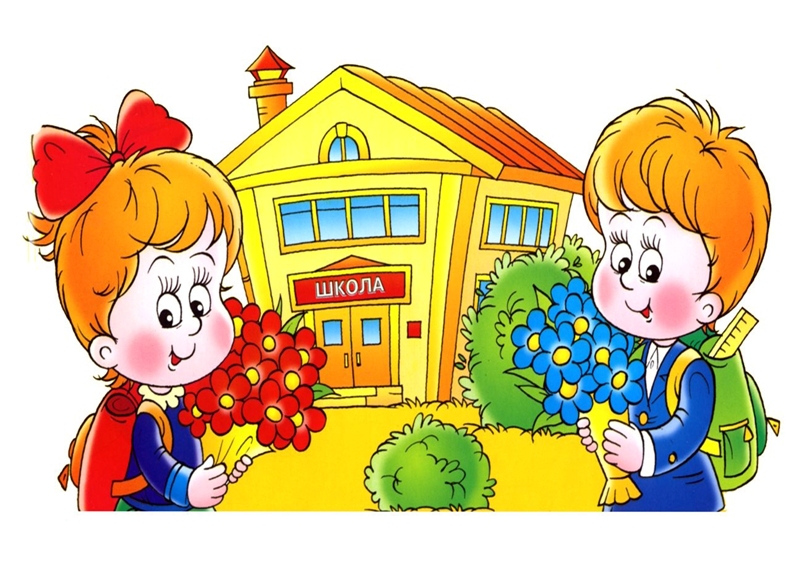 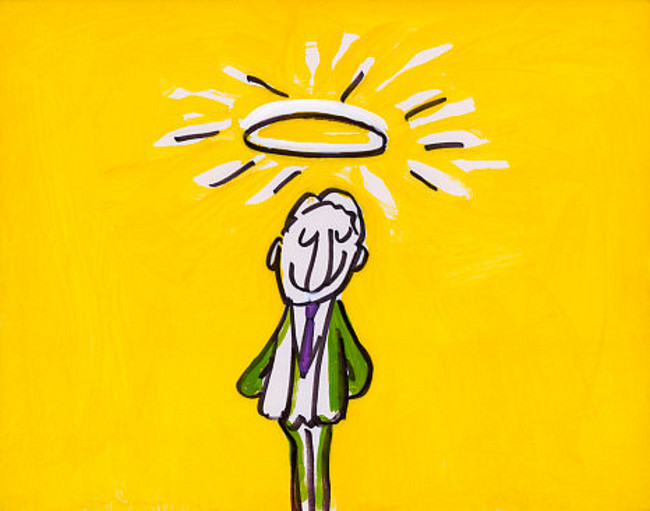 Мені хотілося б …
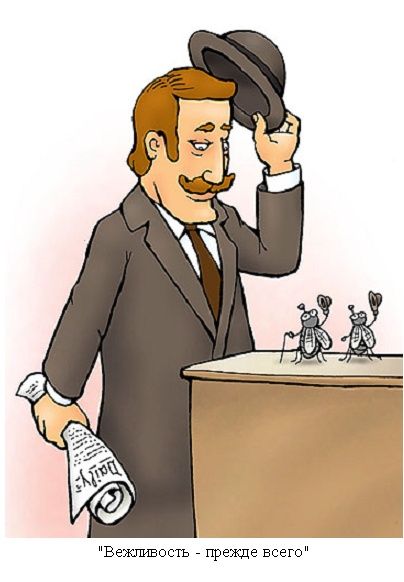 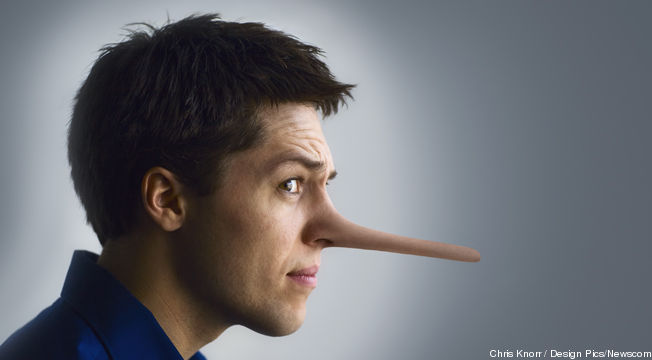 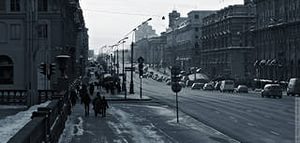 ГОЛОВНЕ – не відкладати на потім, а починати         зараз і з себе
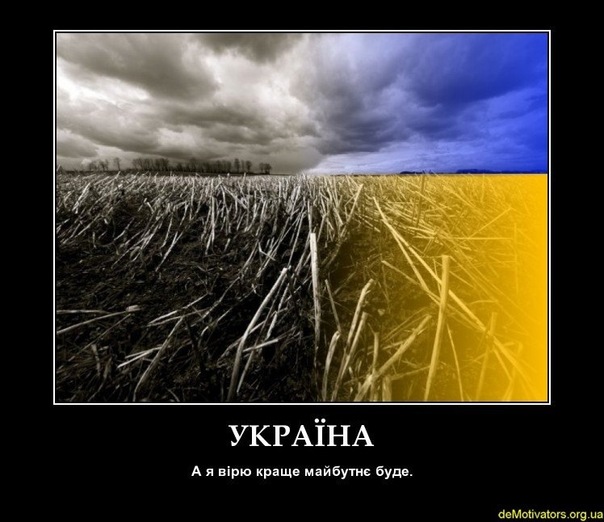 Я вірю !
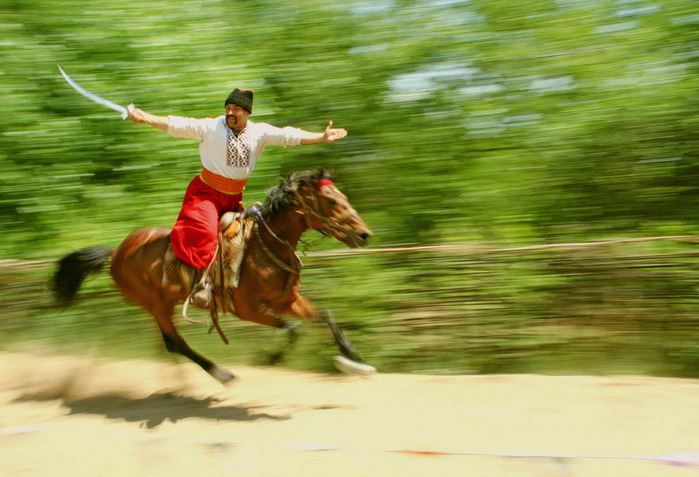 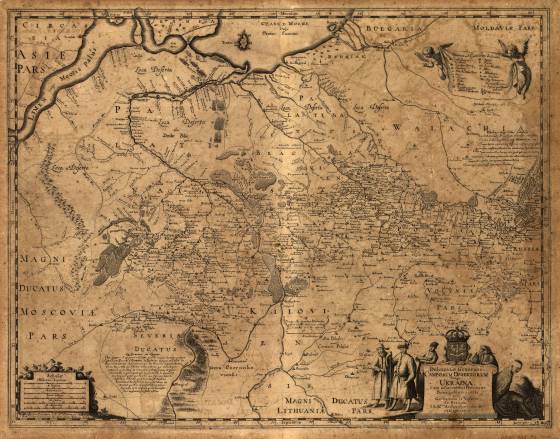 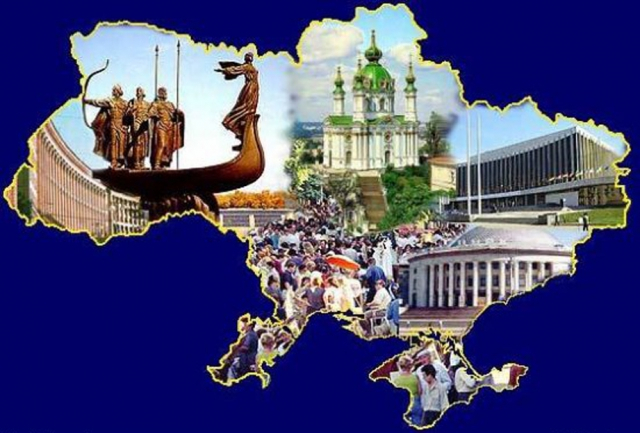 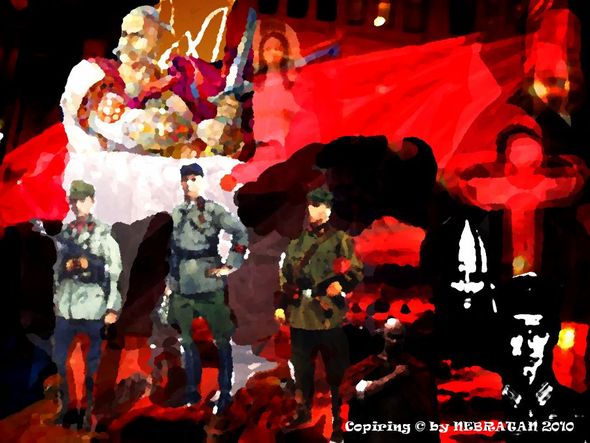 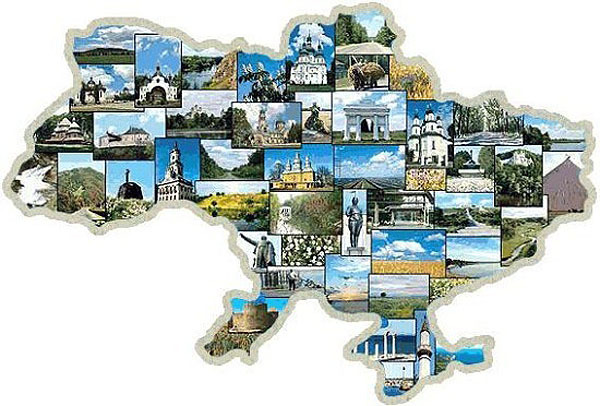 Сила – в єдності !
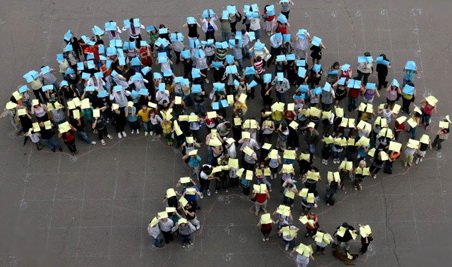 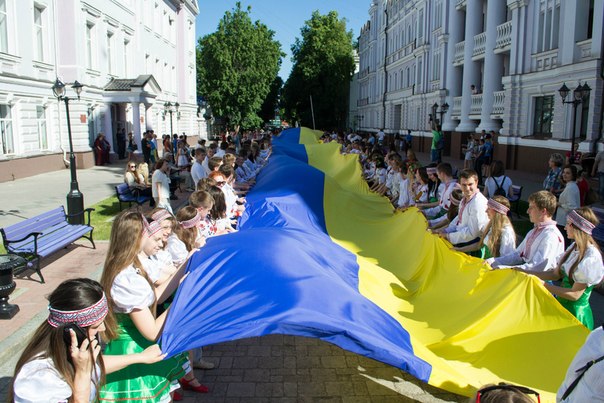 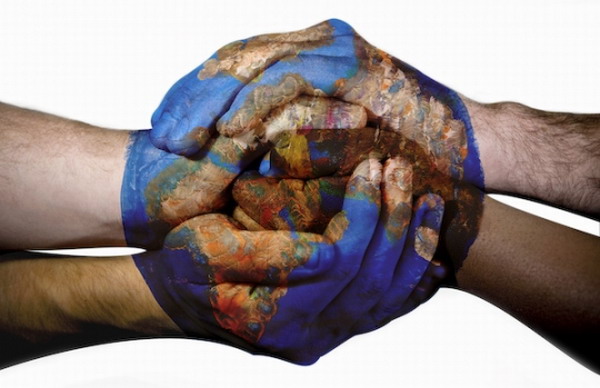 Сподіваюся, щогерб Сумської області скоро уквітчають жовті зірочки Європейського Союзу !
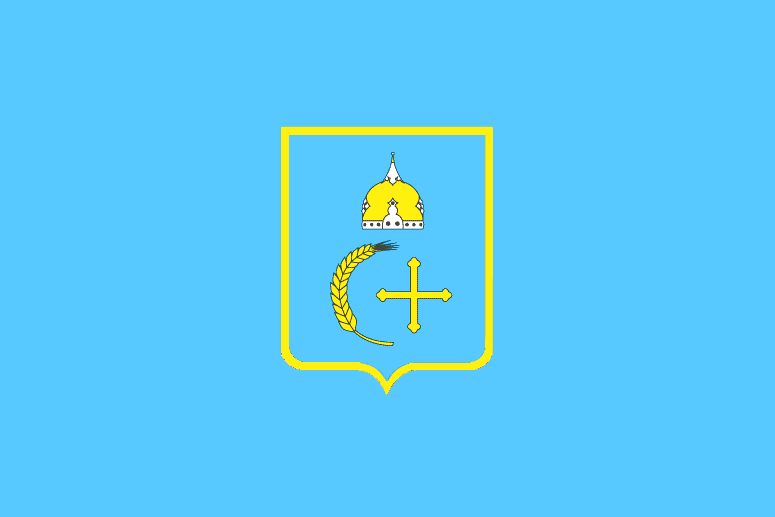 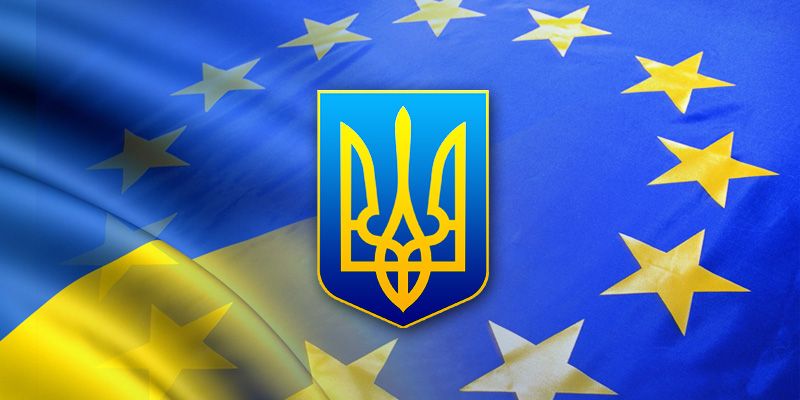 Дякую за увагу!
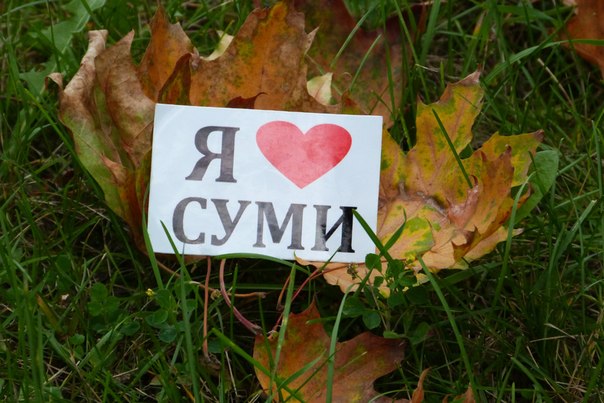